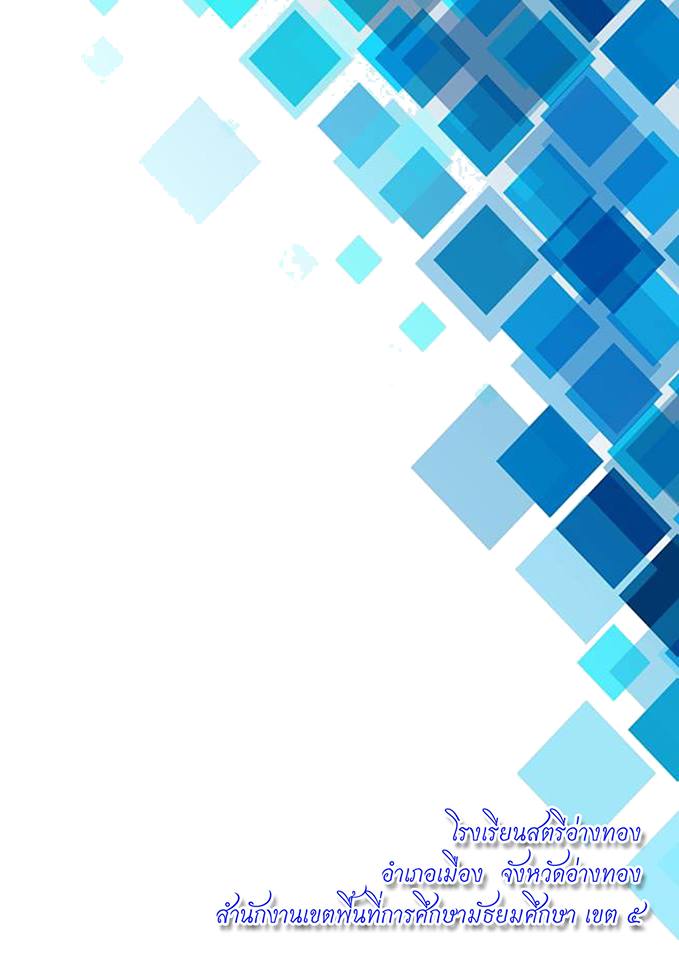 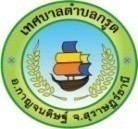 เทศบาลตำบลกรูดอำเภอกาญจนดิษฐ์  จังหวัดสุราษฏร์ธานี
(ร่าง)   เทศบัญญัติ
 เรื่อง  งบประมาณรายจ่ายประจำปีงบประมาณ พ.ศ. 2561
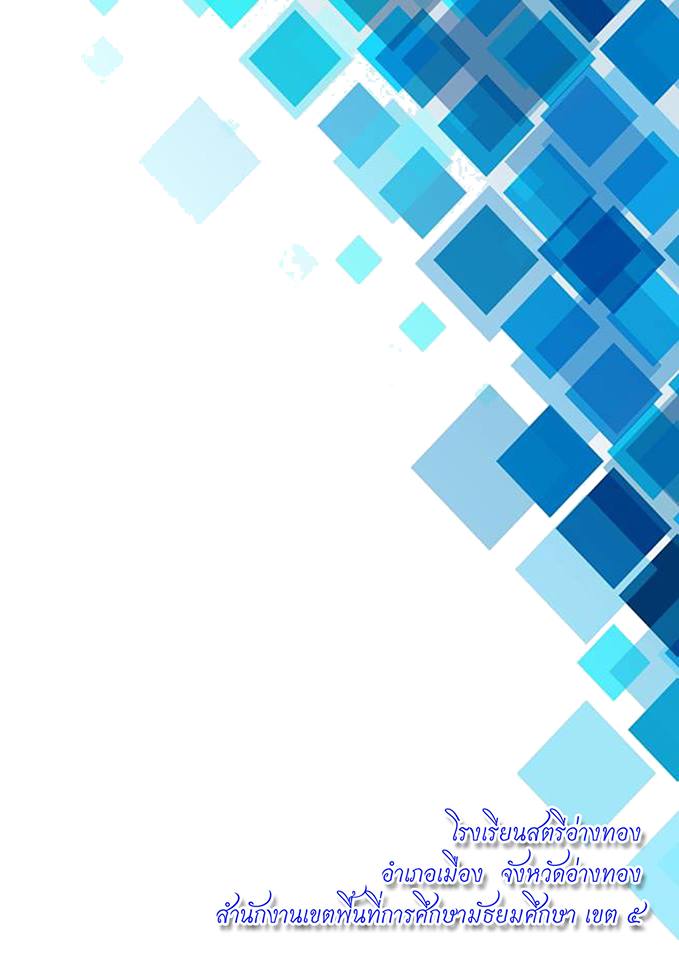 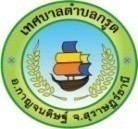 เทศบาลตำบลกรูด     อำเภอกาญจนดิษฐ์  จังหวัดสุราษฏร์ธานี
เทศบัญญัติ
      เรื่อง  งบประมาณรายจ่ายประจำปีงบประมาณ พ.ศ. 2561